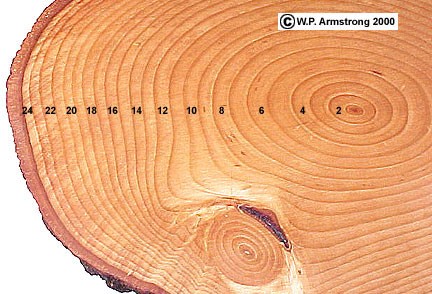 Tree Rings vs. Annual Precipitation
Johnna Floyd
Raw Data
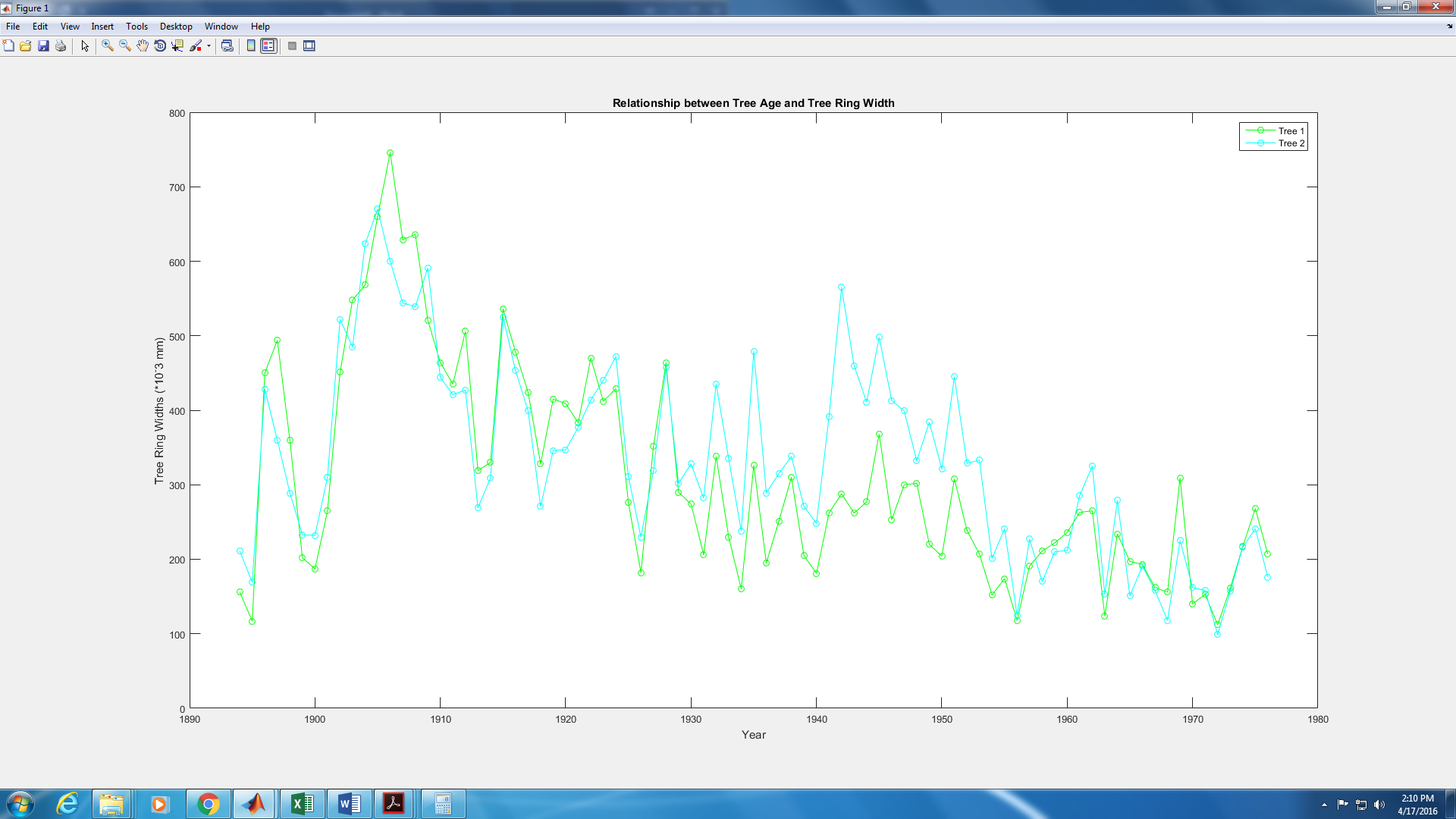 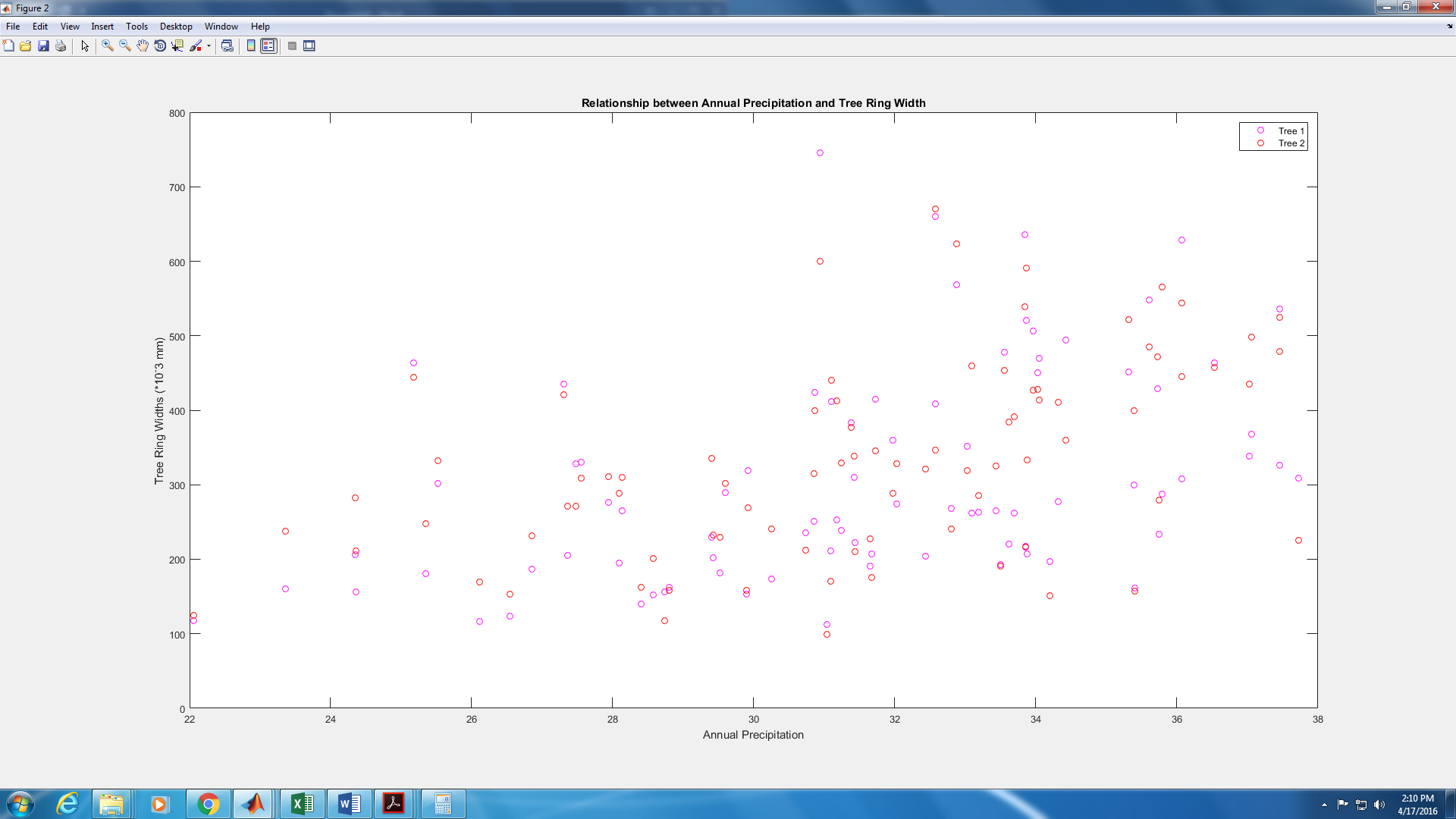 Time Series
Boxplot
Least Squares Regression
Tree 1 vs. Tree 2: Three Regression Methods
- General least-squares regression 
Slope: 0.7872 
Intercept: 91.17 
- Reduced major axis regression 
Slope: 0.926 
Intercept: 48.4811 
- Principle component regression 
Slope: 0.9136
Intercept: 52.3046
Tree 1 vs. Annual Precipitation: Three Regression Methods
- General least-squares regression 
Slope: 0.011 
Intercept: 28.1086 
- Reduced major axis regression 
Slope: 0.0254 
Intercept: 23.6823 
- Principle component regression 
Slope: 0.011
Intercept: 28.1069
Tree 2 vs. Annual Precipitation: Three Regression Methods
- General least-squares regression 
Slope: 0.0134 
Intercept: 27.0311 
- Reduced major axis regression 
Slope: 0.0274 
Intercept: 23.6823
- Principle component regression 
Slope: 0.0134
Intercept: 27.0286
Least Squares Regression Using De-trended Data
Least Squares Regression Showing Correlations between Datasets
Bootstrap Trend Distributions using first Original Data and then De-Trended Data
Possible Future Work
Cross Spectral Analysis
Periodogram